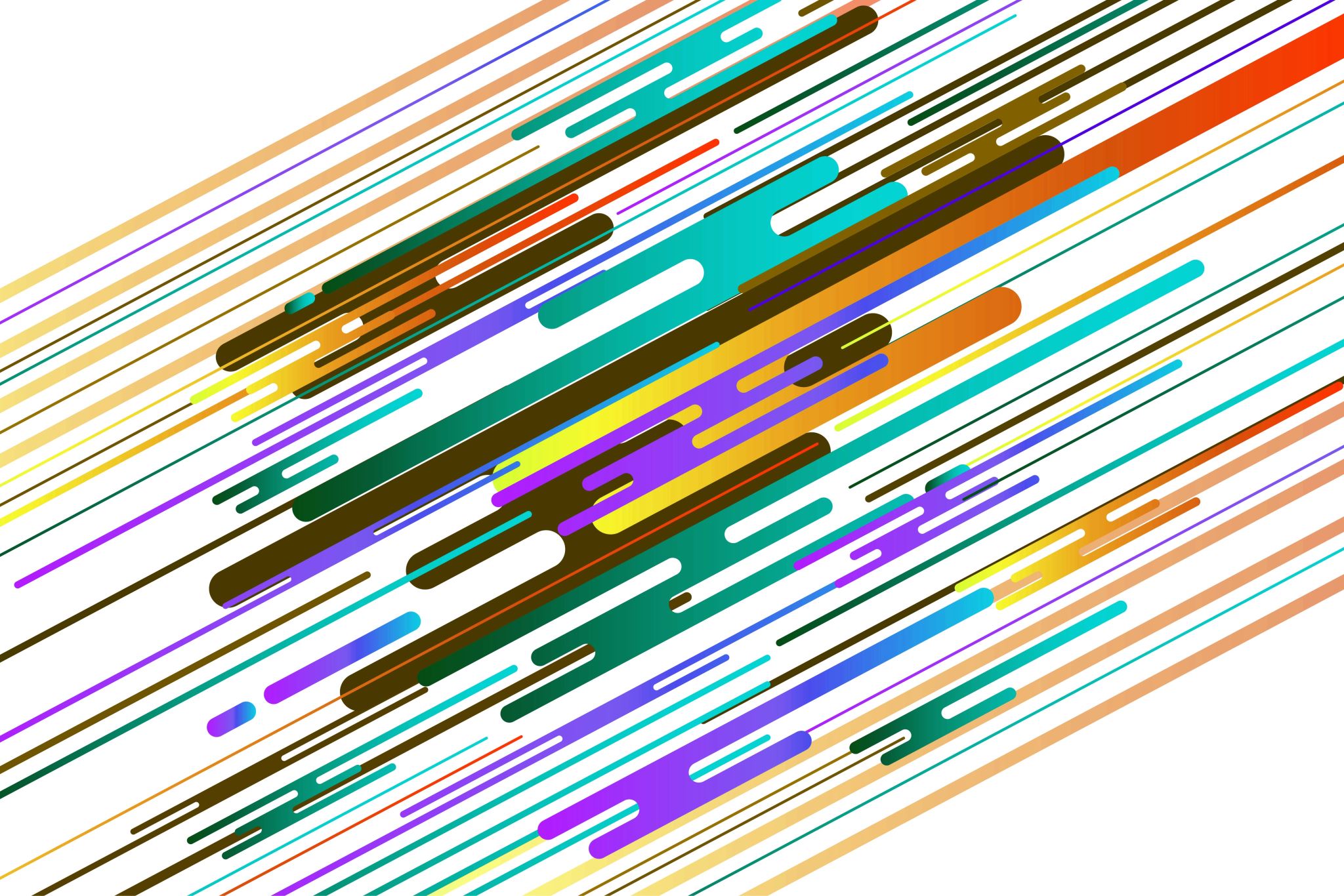 COMPARATIVES & SUPERLATIVES
COMPARATIVES
Monosyllabic adj + -ER 
ex. tall = taller
!!!! ex. Nice = nicer _ big = bigger (double consonant if adj ends with vowel and consonant) BUT neat = neater (no double consonant with 2 vowels)
Disyllabic adj + -ER or MORE + adj
ex. heavy = heavier
ex. narrow = narrower / more narrow (adj ending in -ow, -le, -er)
MORE + more syllables adj
ex. careful = more careful 
Introduce the second element of comparison with THAN
ex. I'm happier than him (object pronoun after than)
SUPERLATIVES
Monosyllabic adj + -EST ex. tall = tallest
!!!! ex. Nice = nicest _ big = biggest (double consonant if adj ends with vowel and consonant) BUT neat = neatest (no double consonant with 2 vowels)
Disyllabic adj + -EST or THE MOST + adj
ex. heavy = heaviest
ex. narrow = narrowest / the most narrow (adj ending in -ow, -le, -er)
THE MOST + more syllables adj
ex. careful = the most careful 
lntroduced always by THE. Followed by OF (= comparison with a group) or IN (= comparison with a place)
ex. I'm the happiest man in the world / of this office.
IRREGULARITIES
(NOT) as + adj/adv + as + X
ex. I'm not as tall as Paul.
ex. They don't run as fast as you do (= clause, not only terms).
ex. Ruby is as beautiful as him (= object pronoun).
ex. Karen's results are as good as yours / Bob's (possessive pronoun or Saxon genitive)
As much/many... as
ex. I earn as much money as him.
Modified by Nearly
ex. The remake isn't nearly as interesting as the original film.
(NOT) AS...AS...
LESS & THE LEAST
Comparative : Less than + adj/adv
ex. English is less difficult than Chinese.
ex. Paul drives less carefully than her.
Modified by much, far, a great/good deal, a lot, a bit, a little, slightly
ex. The remake is much less interesting than the original film.
Superlative : The least
ex. It's the least interesting museum I've ever seen.
MODIFYING COMPARATIVES
To strenghten a comparison: much, far, a great/good deal, a lot, even.
ex. An elk is a lot bigger than a deer.
To strenghten a superlative: by far.
ex. He's by far the best student.
To lessen a comparison: a bit, a little, slightly.
ex. Can you go a bit more slowly?
"Sempre più” = repeat the comparative
ex. The story got more and more complicated / He was shouting louder and louder.
THE + 2 comparatives = 2 changes are connected. 
ex. The more you practise, the easier it becomes.